Qari mill-Ktieb tal-
Profeta Iżaija
Iż 41, 13-20
Jiena l-Mulej, Alla tiegħek, inwieżnek minn idek 
il-leminija, u ngħidlek:
‘Tibżax, jiena l-għajnuna tiegħek.’
Tibżax, Ġakobb, daqsxejn 
ta’ dudu fl-art, intom,
bnedmin ta’ Iżrael!
Jiena l-għajnuna tiegħek 
oraklu tal-Mulej -,
il-feddej tiegħek, il-Qaddis ta’ Iżrael! Arani! Jien nagħmel minnek romblu tad-dris ġdid, jaqta’ u kollu snien. Int tidres
il-muntanji u tfarrakhom, u l-għoljiet tagħmilhom tlief; 
int idderihom u r-riħ iġorrhom, u r-riefnu
jxerridhom.
Imbagħad int tifraħ 
fil-Mulej, u tiftaħar 
bil-Qaddis ta’ Iżrael.
Il-foqra u l-imsejknin ifittxu l-ilma u ma jsibux! Ilsiehom niexef bil-għatx.
Jiena, il-Mulej, nismagħhom, Jiena, Alla ta’ Iżrael, ma ninsihomx.
Xmajjar ta’ ilma nfawwar fuq l-għoljiet għerja,
u għejun f’nofs il-widien. Nibdel id-deżert f’għadira
ilma, u l-art niexfa f’għejun ta’ ilma. 
Inxettel iċ-ċedri fid-deżert,
il-gazzi, u r-riħan, u s-siġar taż-żebbuġ; intella’ ċ-ċipress 
fix-xagħri, u magħhom 
id-dolf u l-bux; biex hekk jaraw u jagħrfu jaħsbu u
jifhmu wkoll, li id il-Mulej 
għamlet dan, u l-Qaddis 
ta’ Iżrael ħalqu.
Il-Kelma tal-Mulej
R:/ Irroddu ħajr lil Alla
Salm Responorjali
R:/ Il-Mulej 
twajjeb u ħanin
Ħa nkabbrek, Alla tiegħi, sultan, u nbierek ismek għal dejjem ta’ dejjem.
Twajjeb ma’ kulħadd il-Mulej, tjubitu fuq kulma għamel.
R:/ Il-Mulej 
twajjeb u ħanin
Kulma għamilt iroddlok ħajr, Mulej; iberkuk il-ħbieb tiegħek kollha.
Is-sebħ tas-saltna tiegħek ixandru, fuq is-setgħa tiegħek jitkellmu.
R:/ Il-Mulej 
twajjeb u ħanin
Biex jgħarrfu lill-bniedem il-qawwa tiegħek, u s-sebħ u l-ġmiel tas-saltna tiegħek.
Saltnatek hi saltna għaż-żminijiet kollha, minn nisel għal nisel il-ħakma tiegħek.
R:/ Il-Mulej 
twajjeb u ħanin
Hallelujah, Hallelujah
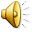 Qattru, smewwiet, 
mill-għoli, u jraxxax 
is-sħab il-ġustizzja; 
tinfetaħ l-art u tinbet 
is-salvazzjoni.
Hallelujah, Hallelujah
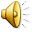 Qari mill-Evanġelju skont 
San Mattew
Mt 11, 11-15
R:/ Glorja lilek Mulej
F’dak iż-żmien, Ġesù 
qal lill-folla:
“Tassew, ngħidilkom, 
li fost ulied in-nisa ħadd 
ma qam akbar minn Ġwanni l-Battista.
U b’danakollu l-iżgħar wieħed fis-Saltna 
tas-Smewwiet hu akbar minnu.
Minn żmien Ġwanni 
l-Battista sal-lum
is-Saltna tas-Smewwiet 
il-bniedem qegħdin 
jitħabtu bis-sħiħ għaliha,
u dawk li jitħabtu bis-sħiħ jaħtfuha. Għax il-Profeti kollha, u wkoll il-Liġi, ħabbru sa żmien Ġwanni, u, jekk tridu temmnuni,
dan hu Elija li għandu jiġi.
Min għandu widnejn 
ħa jisma’!”
Il-Kelma tal-Mulej
R:/ Tifħir lilek Kristu